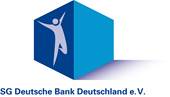 Lust auf Schach?

Die SG Deutsche Bank Leipzig lädt am 13.03.2024 um 16.00 Uhr zum Schnuppern

in das Casino Leipzig-Martin-Luther-Ring ein.

Ob Anfänger, Wiedereinsteiger und regelmäßiger Spieler, wir freuen uns auf ein paar spannende Partien.

Anmeldung und Rückfragen bitte per E-Mail an frank.hoppe@db.com.

Sport frei!

Frank Hoppe
Vorsitzender SG Leipzig
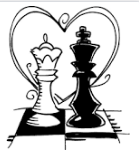